Figure 5 DNA ligase III can inhibit the autoribosylation activity of PARP in vitro. Recombinant human PARP (1 pmol) ...
Nucleic Acids Res, Volume 24, Issue 22, 1 November 1996, Pages 4387–4394, https://doi.org/10.1093/nar/24.22.4387
The content of this slide may be subject to copyright: please see the slide notes for details.
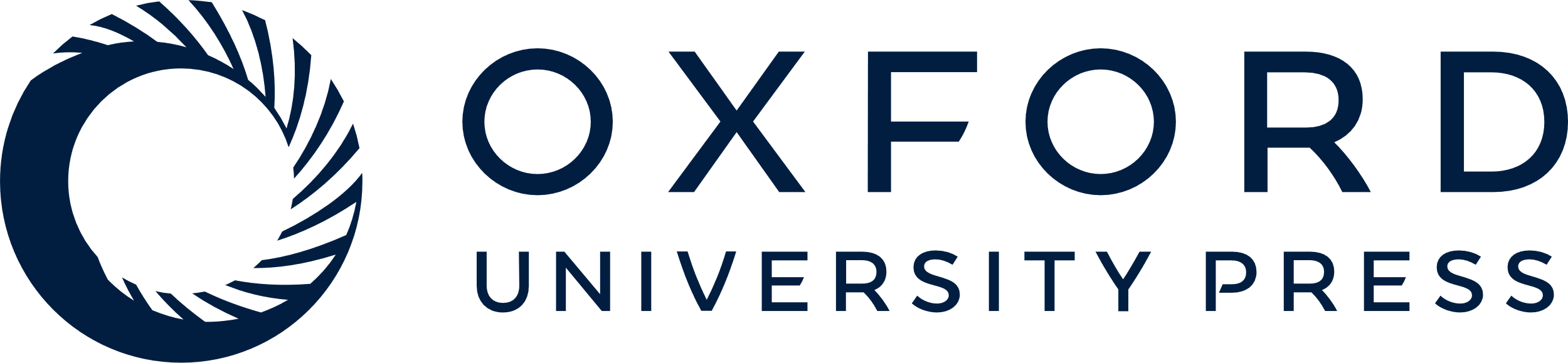 [Speaker Notes: Figure 5  DNA ligase III can inhibit the autoribosylation activity of PARP in vitro. Recombinant human PARP (1 pmol) was incubated with [adenylate- 32 P]NAD+ in the absence of DNA (lane 1) or in the presence of sonicated calf thymus DNA (40 ng; lanes 2–5) and absence of additional recombinant protein (lane 2), presence of recombinant XRCC1 (4.5 pmol, lane 3), recombinant DNA ligase III (4.5 pmol, lane 4) or XRCC1-DNA ligase III complex (4.5 pmol, lane 6). Following SDS-PAGE, autoribosylated PARP (arrow) was detected by autoradiography. 


Unless provided in the caption above, the following copyright applies to the content of this slide: © 1996 Oxford University Press]